Szigeti Veszedelem
Szigeti=szigetvári Veszedelem=veszély
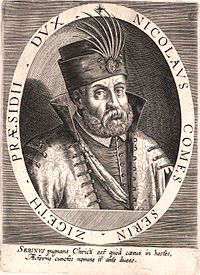 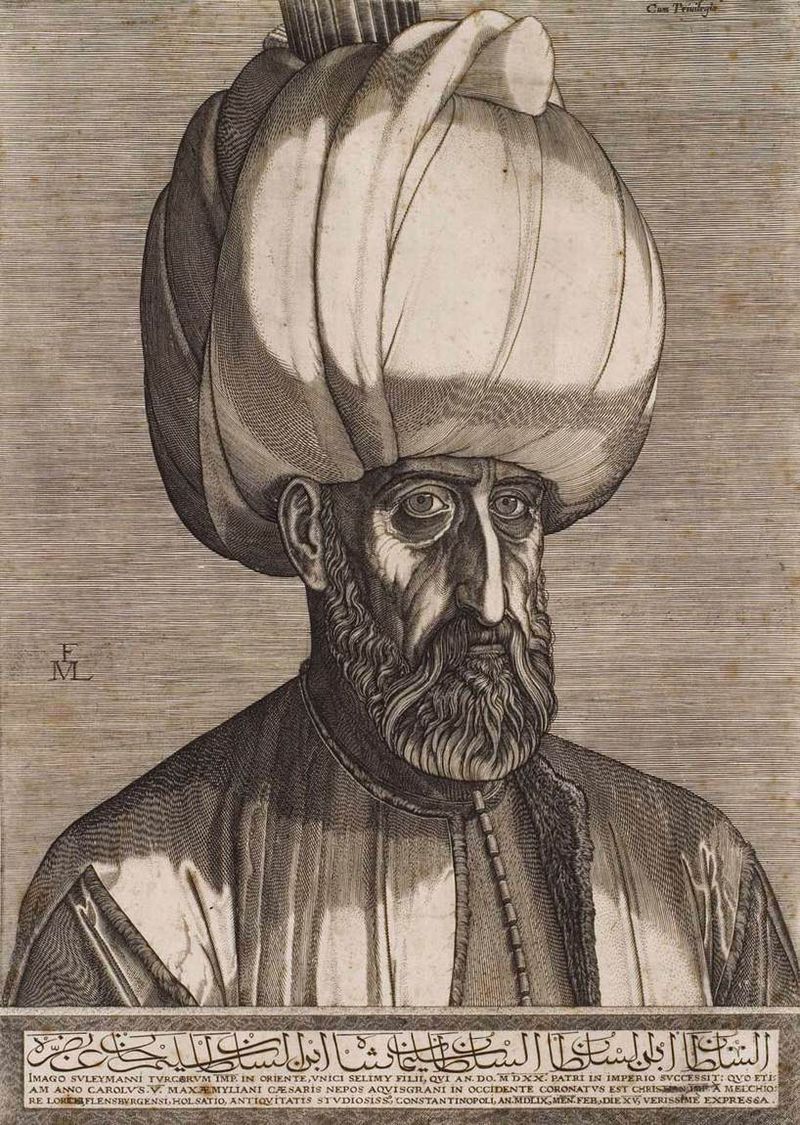 I. Szulejmán
Zrínyi Miklós
hu.wikipedia.org
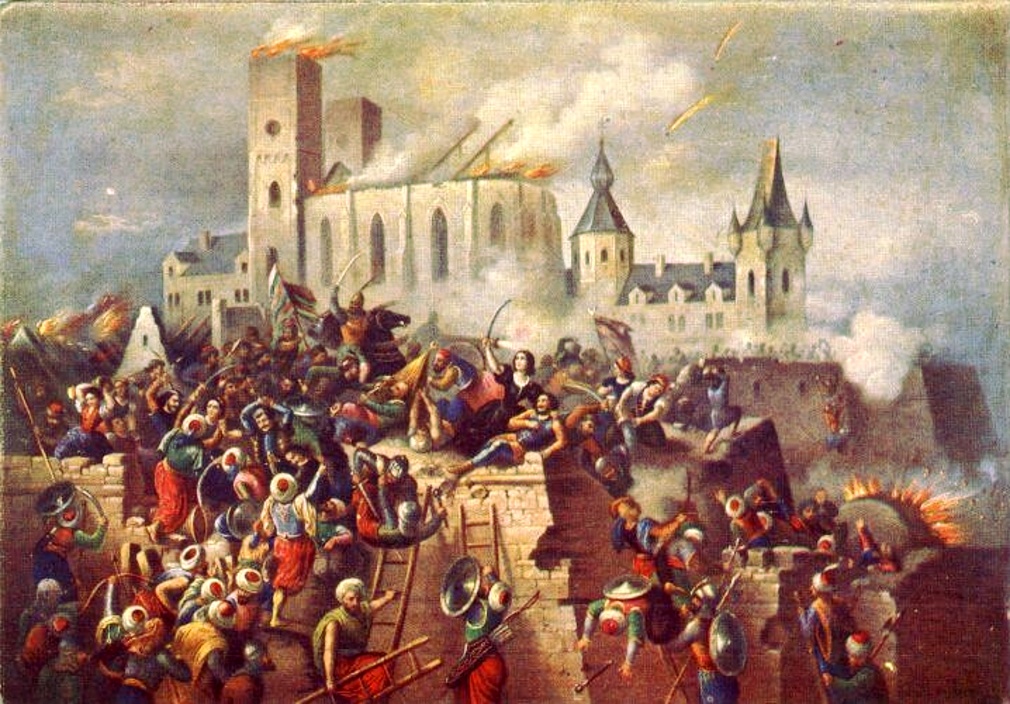 Téma: 
1566 – Szigetvár ostroma
Mit jelent az a szó, hogy ostrom?
Ezen a képen a törökök ostromolják Eger várát 1552-ben.
hu.wikipedia.org
Történet:

A magyarok rossz életet élnek: önzőek, nem segítenek egymásnak, csak magukkal törődnek.

Isten megharagszik, és megbünteti a magyarokat: megharagítja Szulejmánt.

Zrínyi Miklós beszélget Istennel: Isten elmondja neki, hogy meg fog halni az ostromban. 

A magyar seregben kevés katona van, de jók (erkölcsösek), az oszmán sereg nagyon nagy, és erős, de széthúzás, veszekedés, erkölcstelenség van a táborban.
A magyar és a török táborban is vannak nagyon jó katonák, igazi hősök.

A török táborban megismerhetjük a szultán lánya, Kumilla és Delimán, egy török hős szerelmét.

Bár a török hadsereg nagyobb, és erősebb, a magyarok is nagyon jól küzdenek.

A törökök már majdnem hazaindulnak, amikor történik egy véletlen: a törökök elfogják a magyar postagalambot, és megtudják, hogy a magyaroknak kevés erejük maradt.

A hős magyarok kitörnek a várból, és megölnek még sok török katonát. Zrínyi Miklós megöli a szultánt.
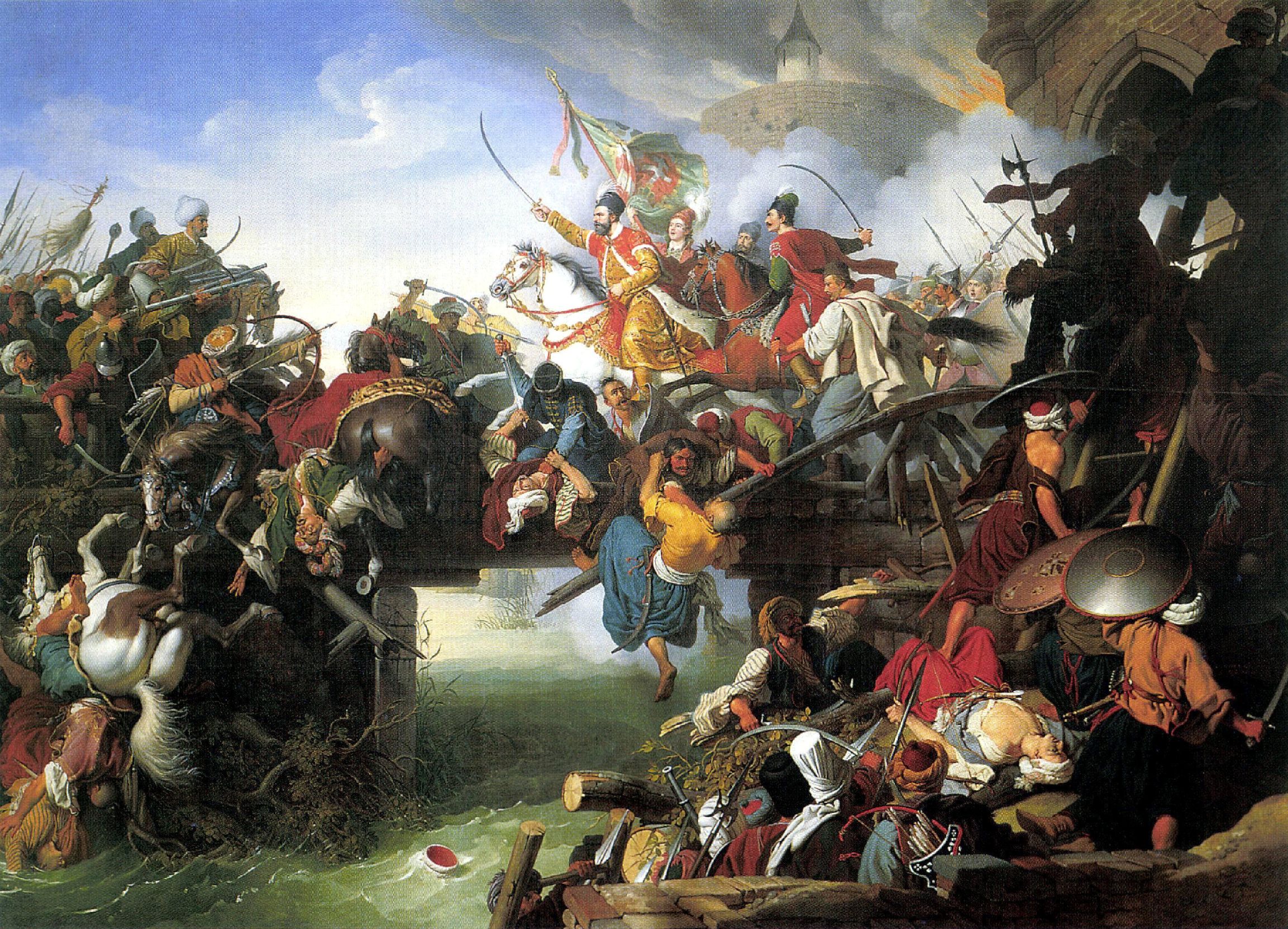 hu.wikipedia.org
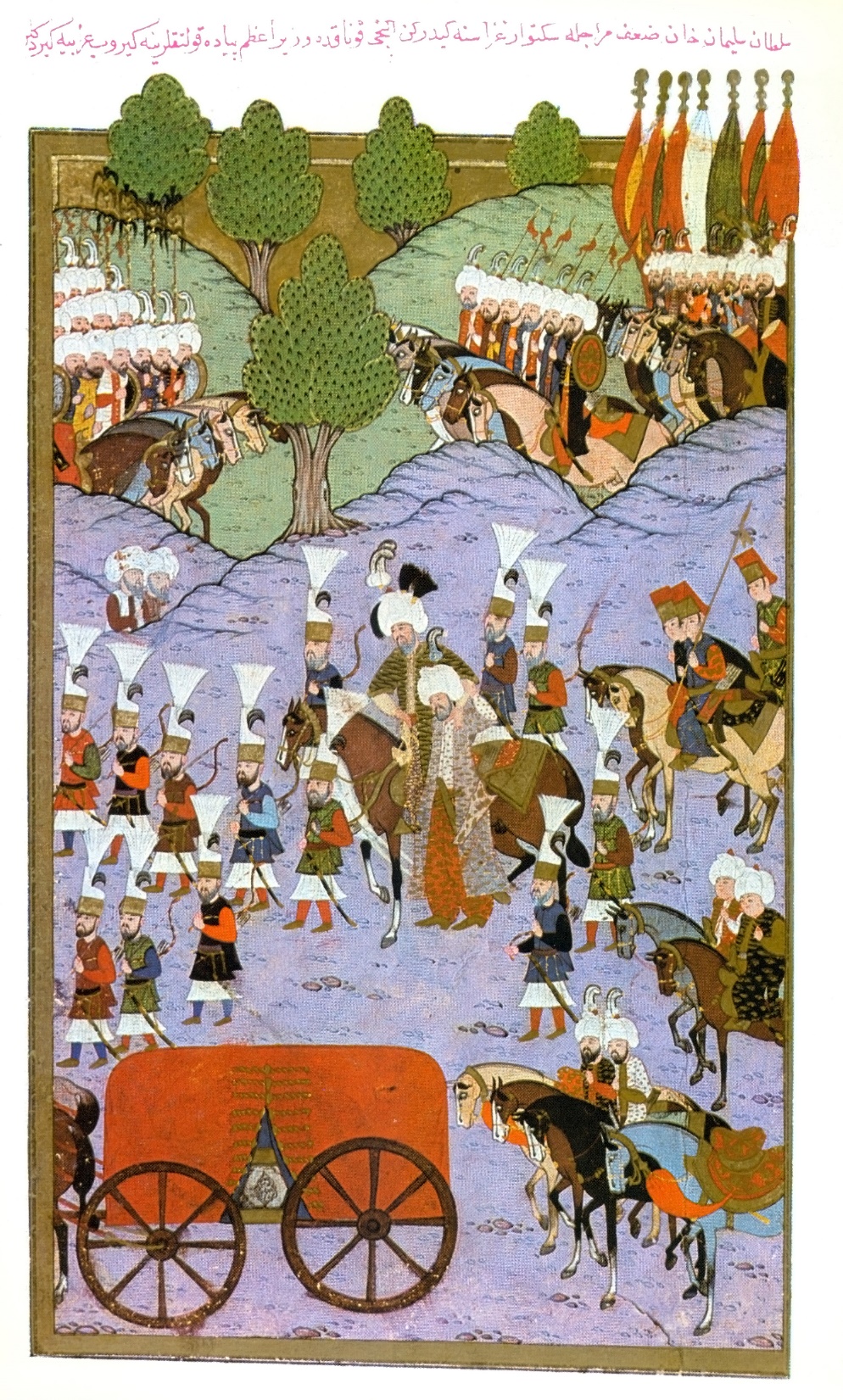 hu.wikipedia.org
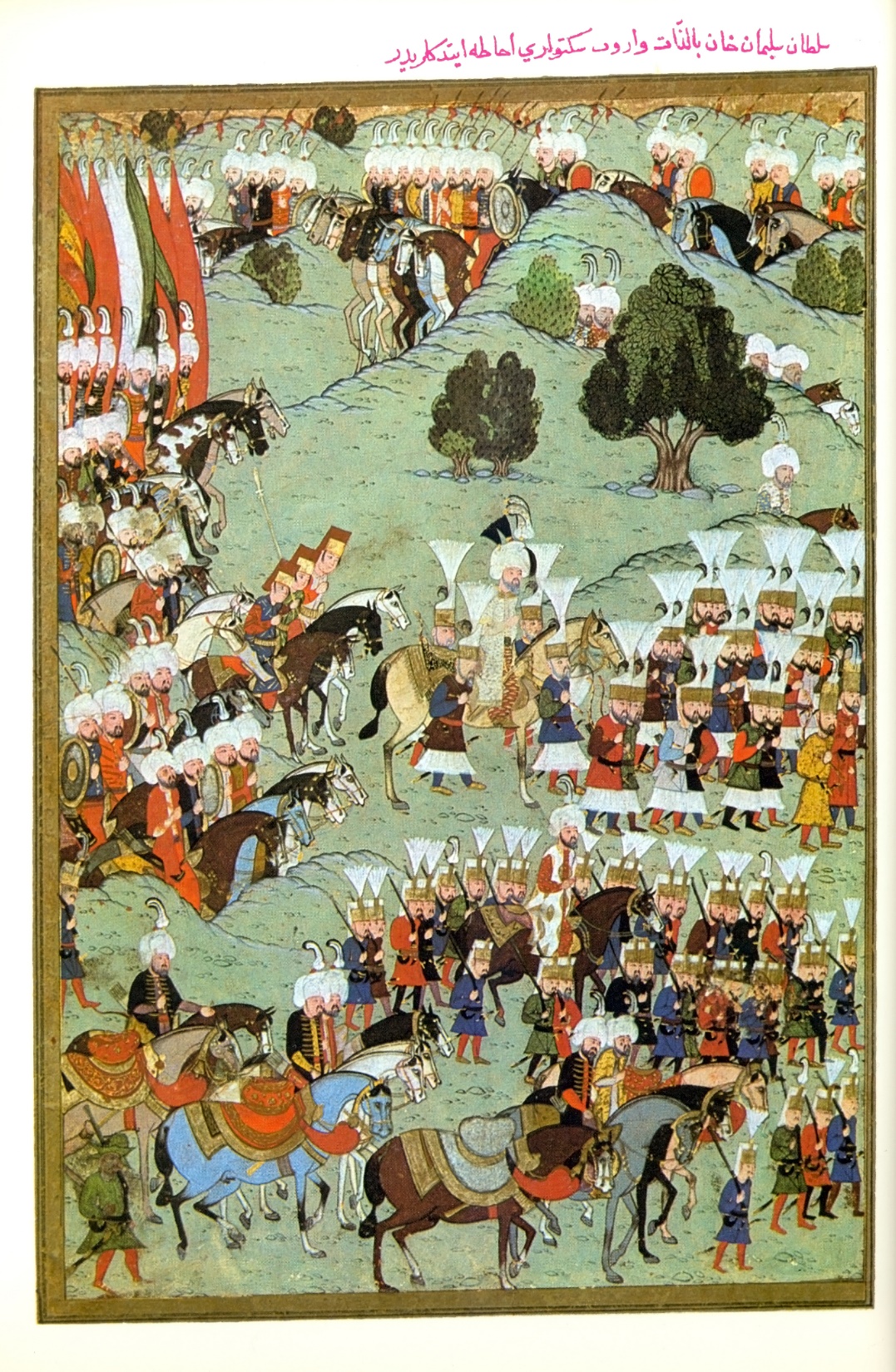 hu.wikipedia.org
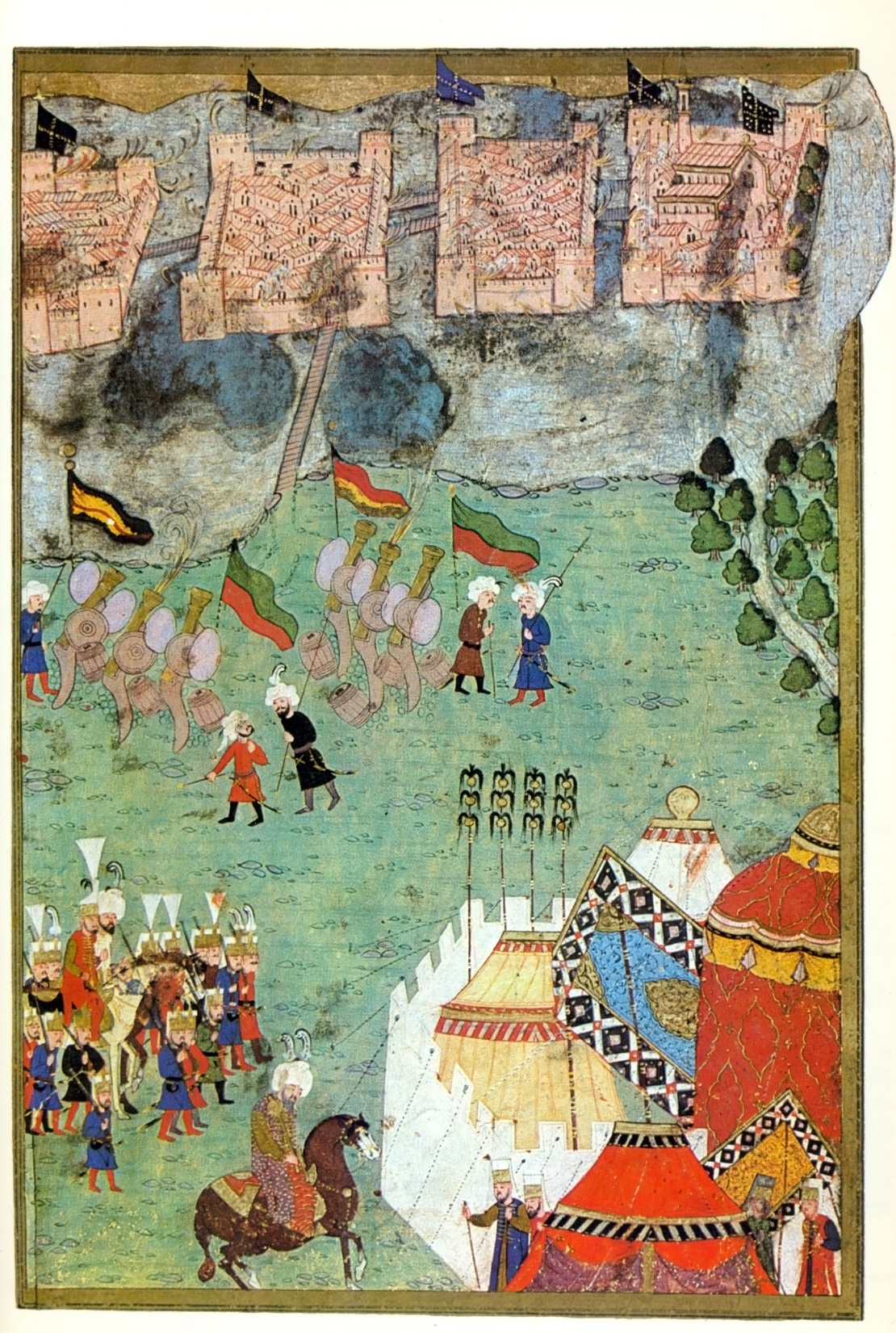 hu.wikipedia.org
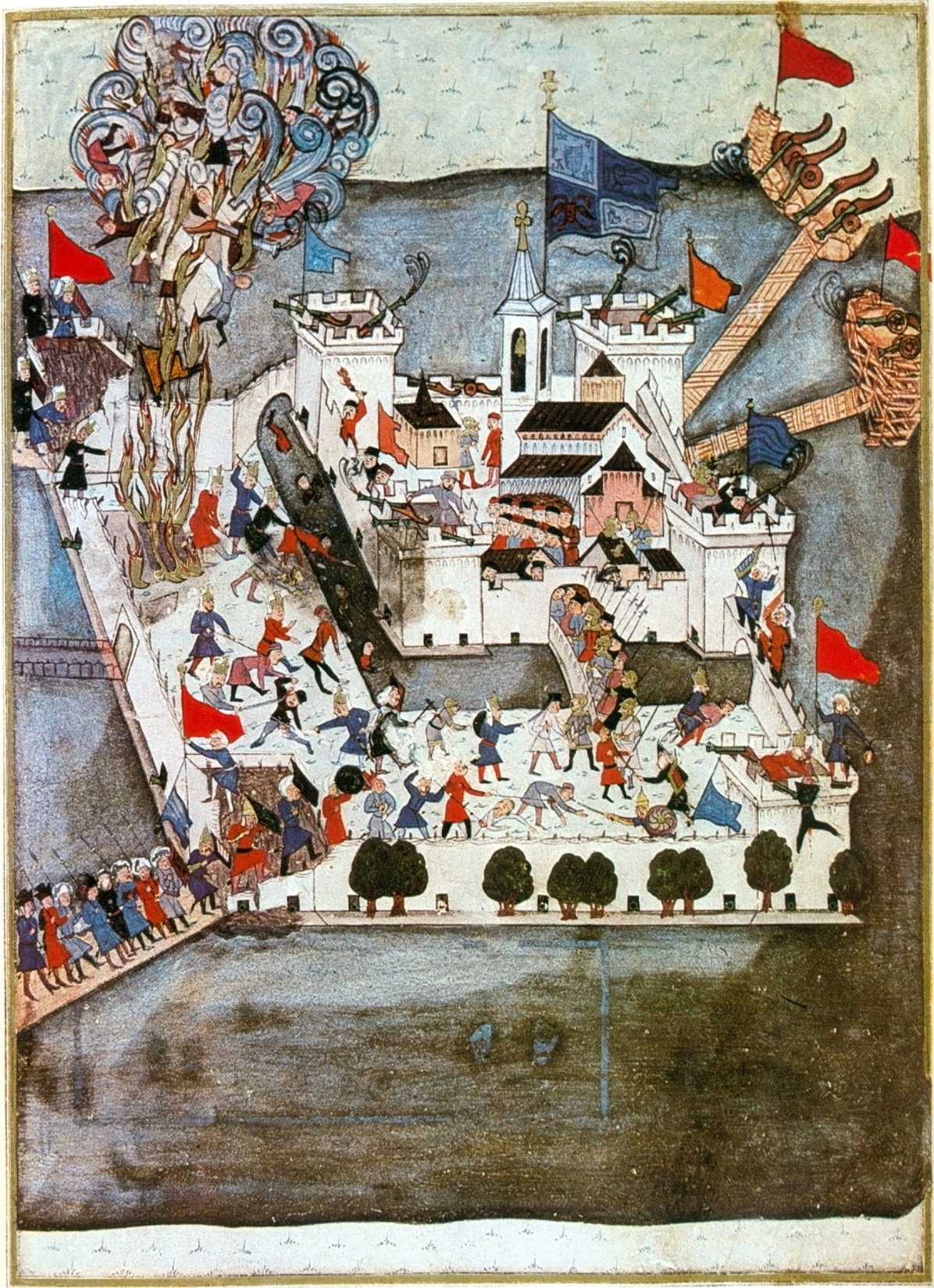 hu.wikipedia.org
15 ének
1566 (!!!!) négysoros + 1 ötsoros versszak
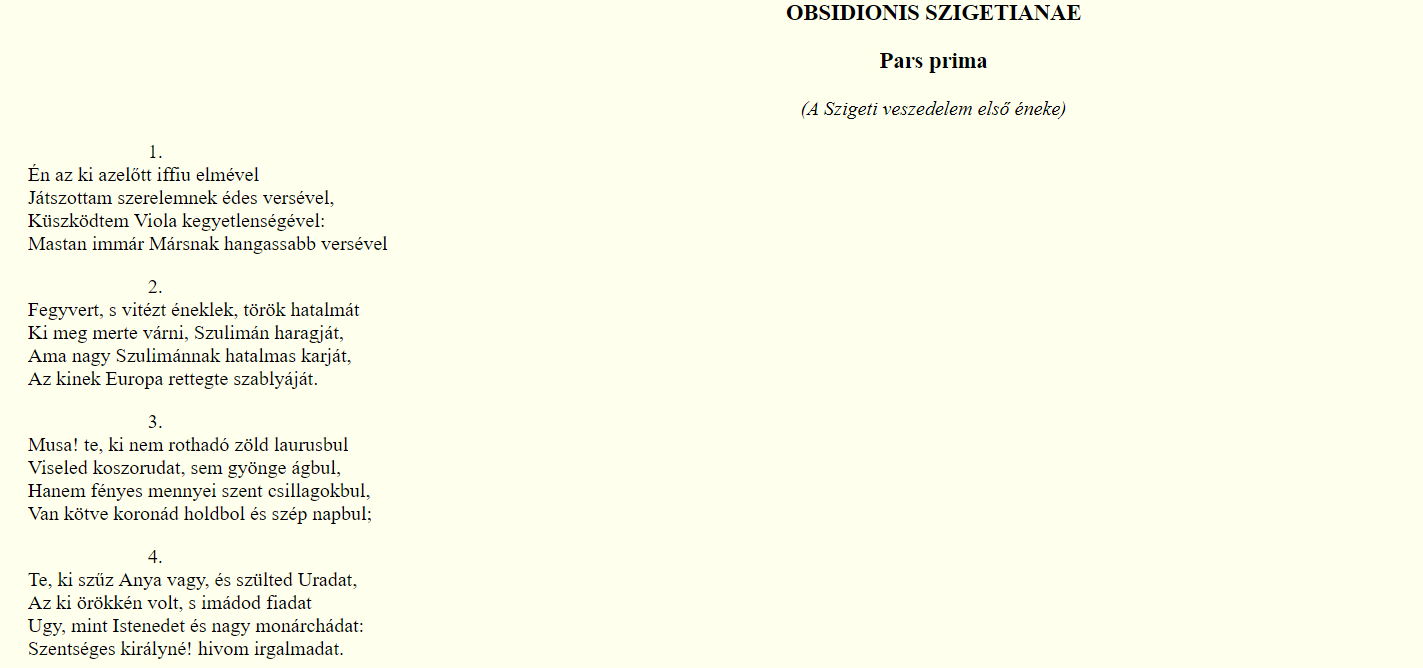 https://mek.oszk.hu/01100/01136/01136.htm
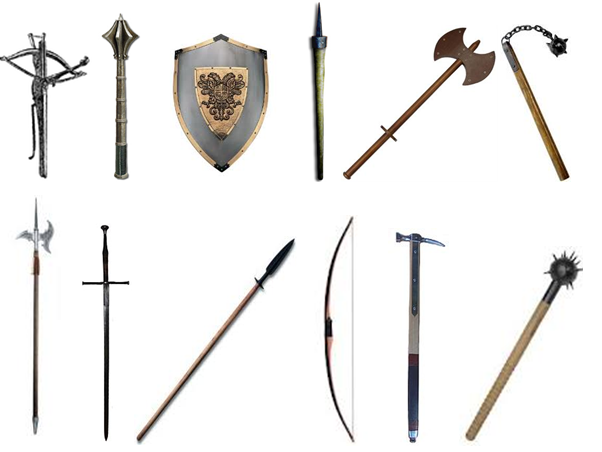 1.
Én az ki azelőtt iffiu elmévelJátszottam szerelemnek édes versével,Küszködtem Viola kegyetlenségével:Mastan immár Mársnak hangassabb versével
                       	
2.Fegyvert, s vitézt éneklek, török hatalmátKi meg merte várni, Szulimán haragját,Ama nagy Szulimánnak hatalmas karját,Az kinek Europa rettegte szablyáját.Melyik eposzi kellékre ismer? ______________________________
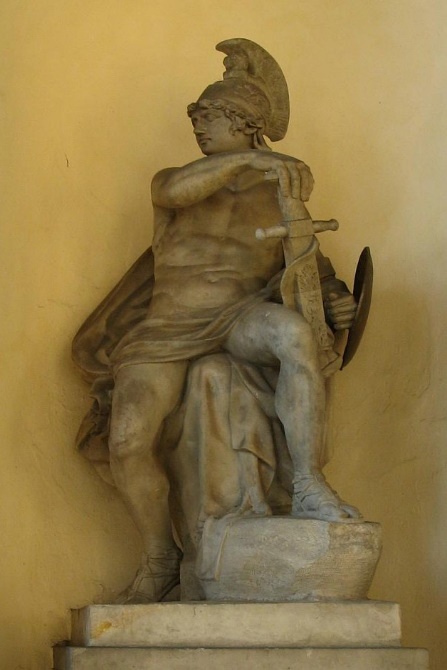 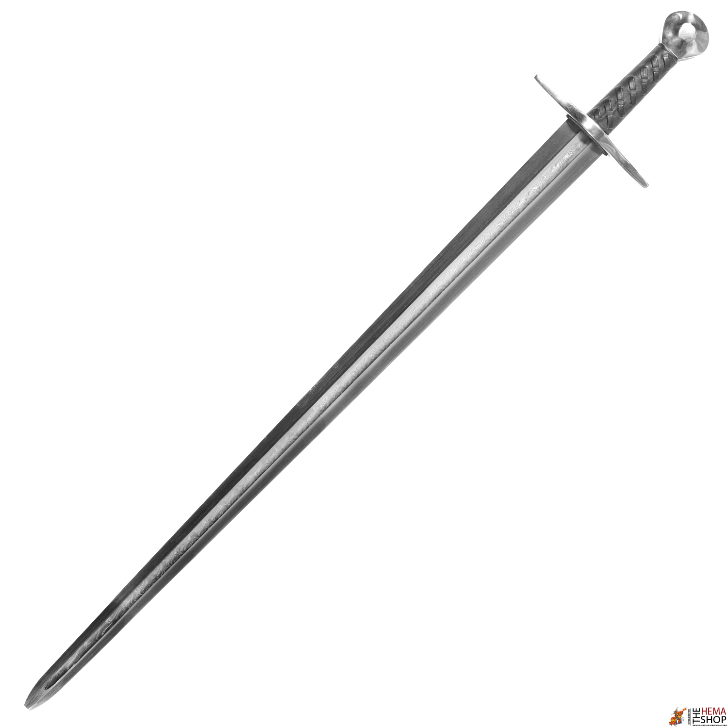 hu.wikipedia.org
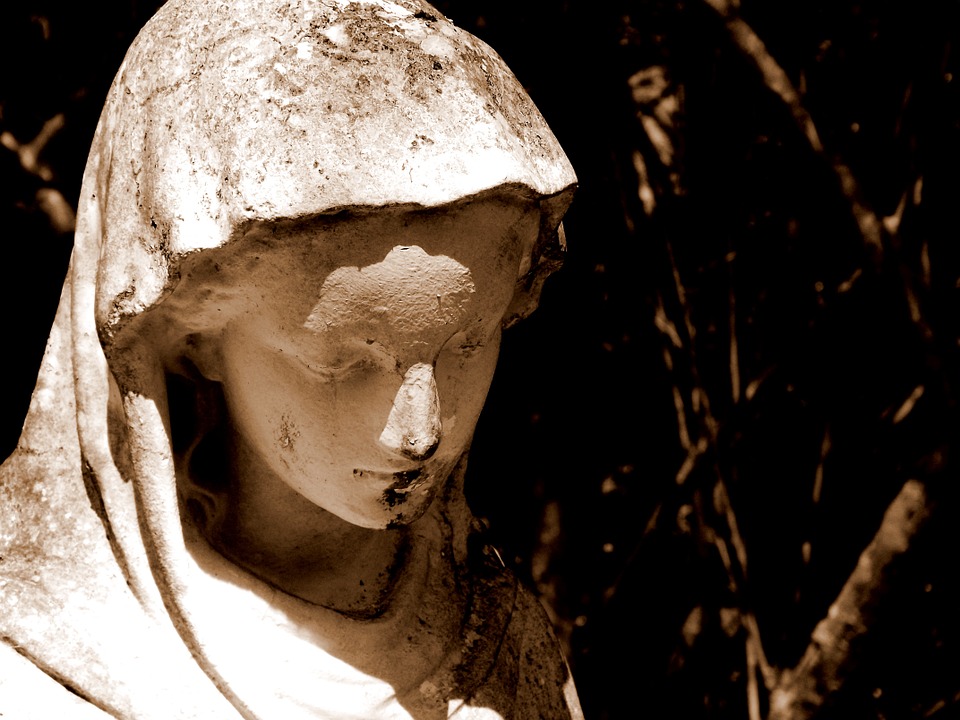 4.
Te, ki szűz Anya vagy, és szülted Uradat,
Az ki örökkén volt, s imádod fiadat
Ugy, mint Istenedet és nagy monárchádat:
Szentséges királyné! hivom irgalmadat.

5.
Adj pennámnak erőt, ugy irhassak mint volt,
Arrol, ki fiad szent nevéjért bátran holt,
Megvetvén világot, kiben sok java volt;
Kiért él szent lelke, ha teste meg is holt.Melyik eposzi kellékre ismer? 
Kihez beszél Zrínyi?
Kép: freepik.com
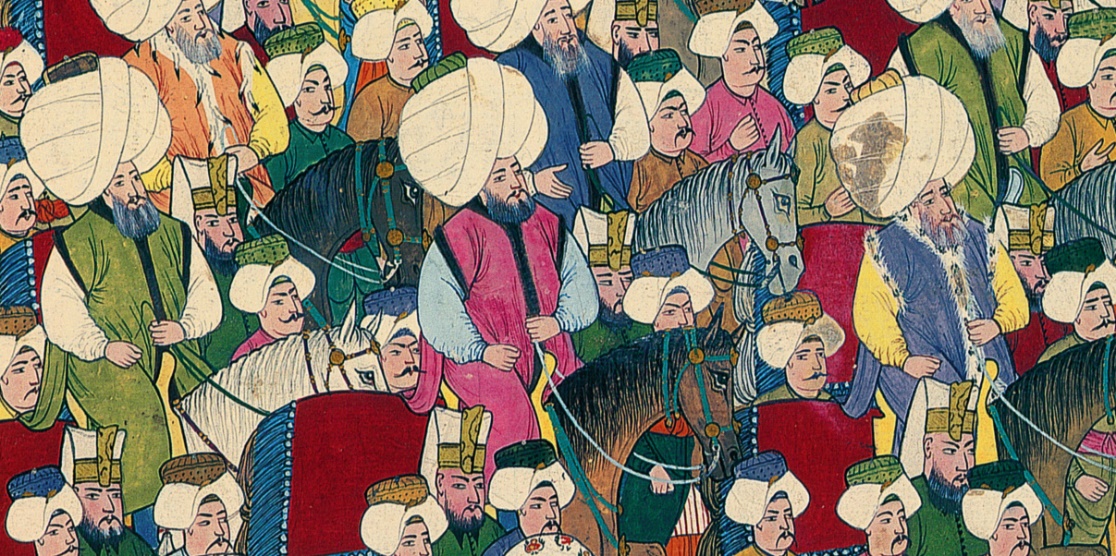 87.
Ezek húszezeren jó lovasok vóltak.
Mert Tommembejtől vitézséget tanúltak;
És noha külömb nemzetekbűl állottak,
De okos vezér alatt eggyessek voltak.

88.
Nem messzi cirkasok, ugyan szomszéd népek
Mamelukoktul, rendelt seregben jünnek;
Ezek de lehetnek ötvenkétezerek,
Mert zincsiek, geták, barstok vannak vélek.Melyik eposzi kellékre ismer?
hu.wikipedia.org
Eposzi kellékek a Szigeti veszedelemben


1. „Fegyvert s vitézt éneklek”  PROPOZÍCIÓ (témamegjelölés)

2. Zrínyi Miklós segítséget kér Szűz Máriától, hogy segítsen megírni a művét. 
 INVOKÁCIÓ

3. Seregszemle: Milyen a török sereg? Milyen a magyar sereg?

3. „Szép szemű Cumilla”  ÁLLANDÓ JELZŐK

4. Hosszú körmondatok, különös (díszes) szórend